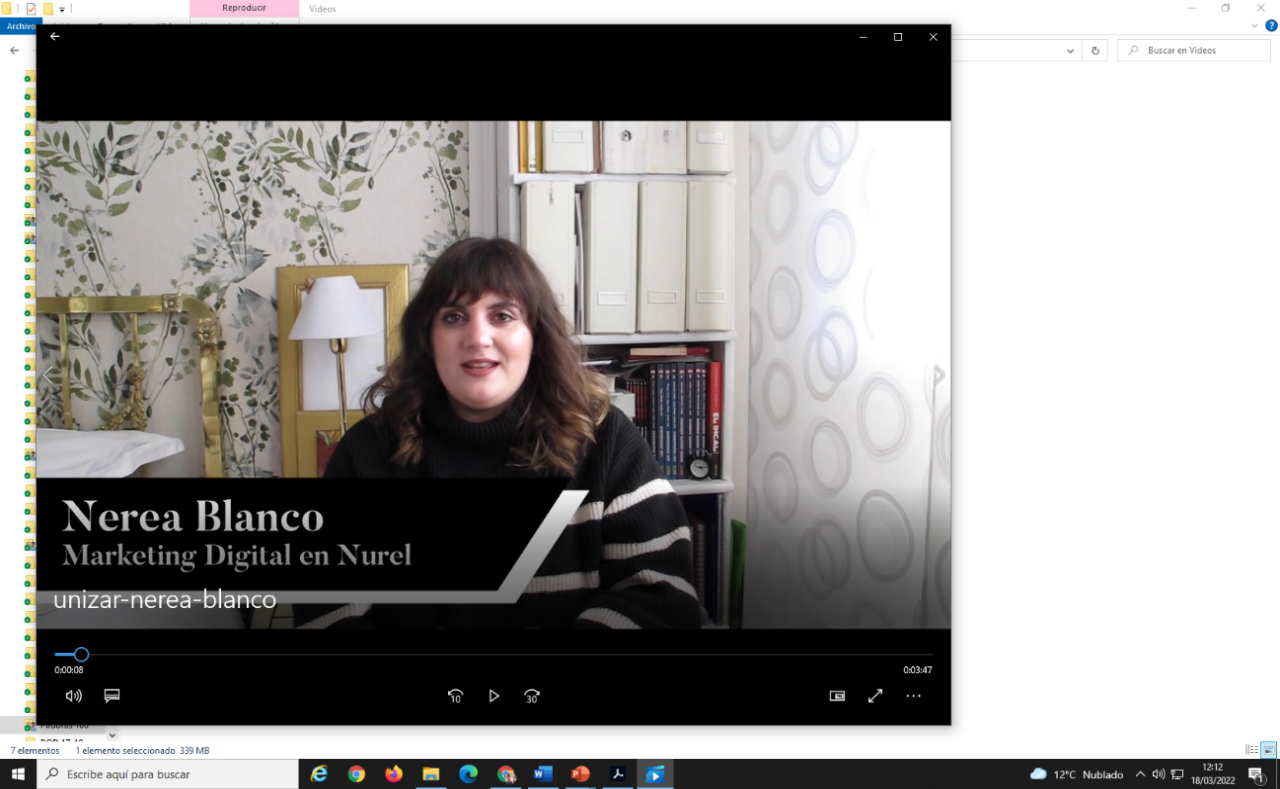 VOY A ACABAR EL GRADO EN MARKETING E INVESTIGACIÓN DE MERCADOS… ¿QUÉ HAGO AHORA?BEATRIZ ÁLVAREZ, TÉCNICA DE ORIENTACIÓN Y EMPLEO (CEPYME ARAGÓN) Y EGRESADOS DE LA 3ª PROMOCIÓN “PÍLDORAS 100” TE AYUDARÁNTe ESPERAN el 1 de Abril a las 12,30h en el Salón de Actos del Lorenzo Normante (Río Ebro)
Nerea Blanco  Nurel
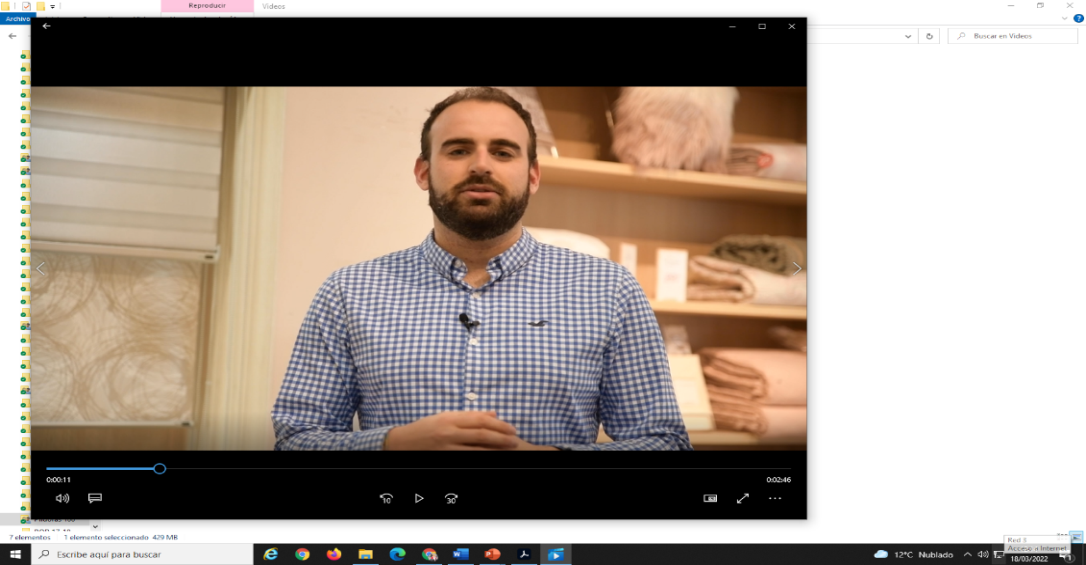 Daniel Fuertes Sancarlos
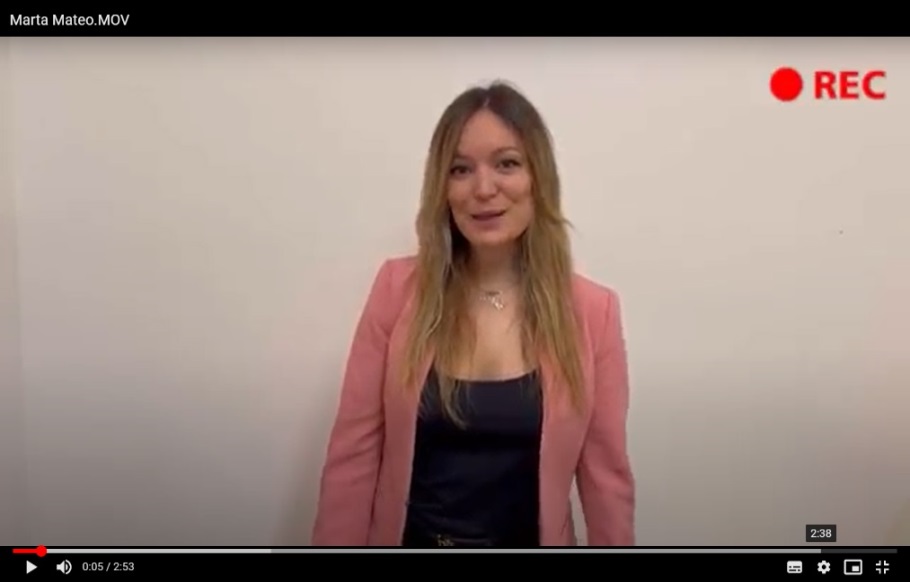 Marta Mateo Arkopharma
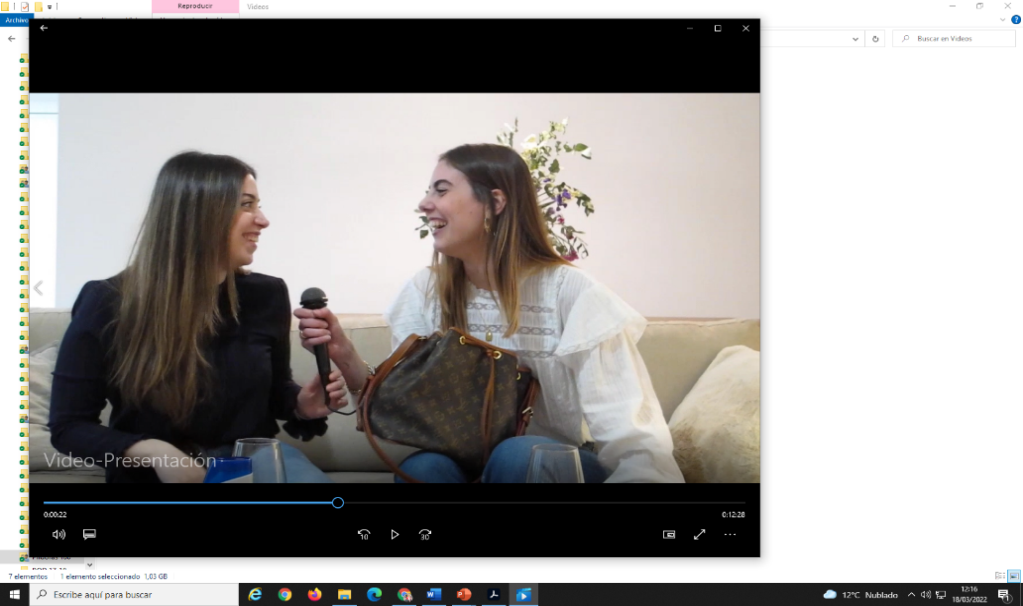 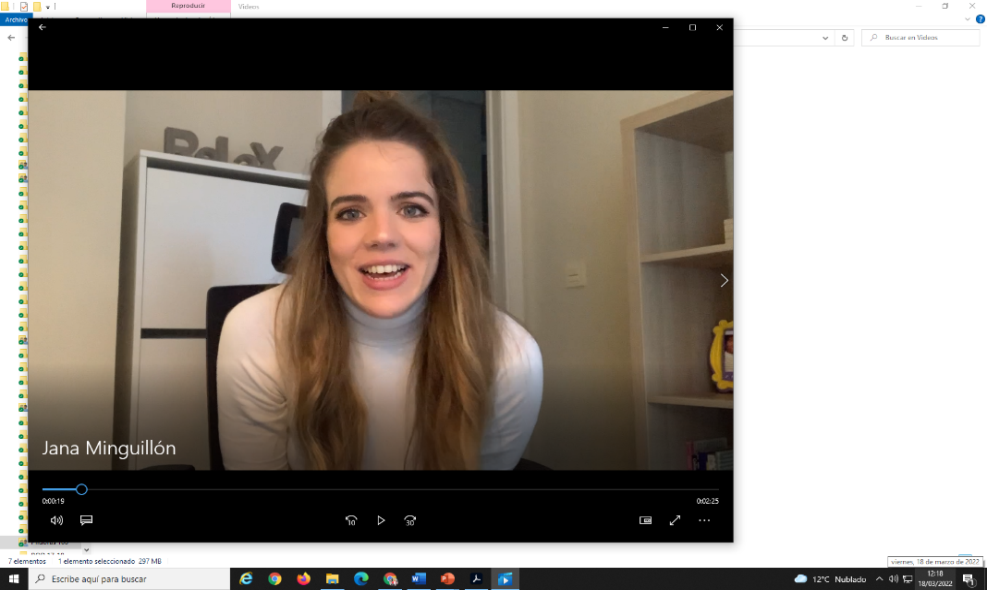 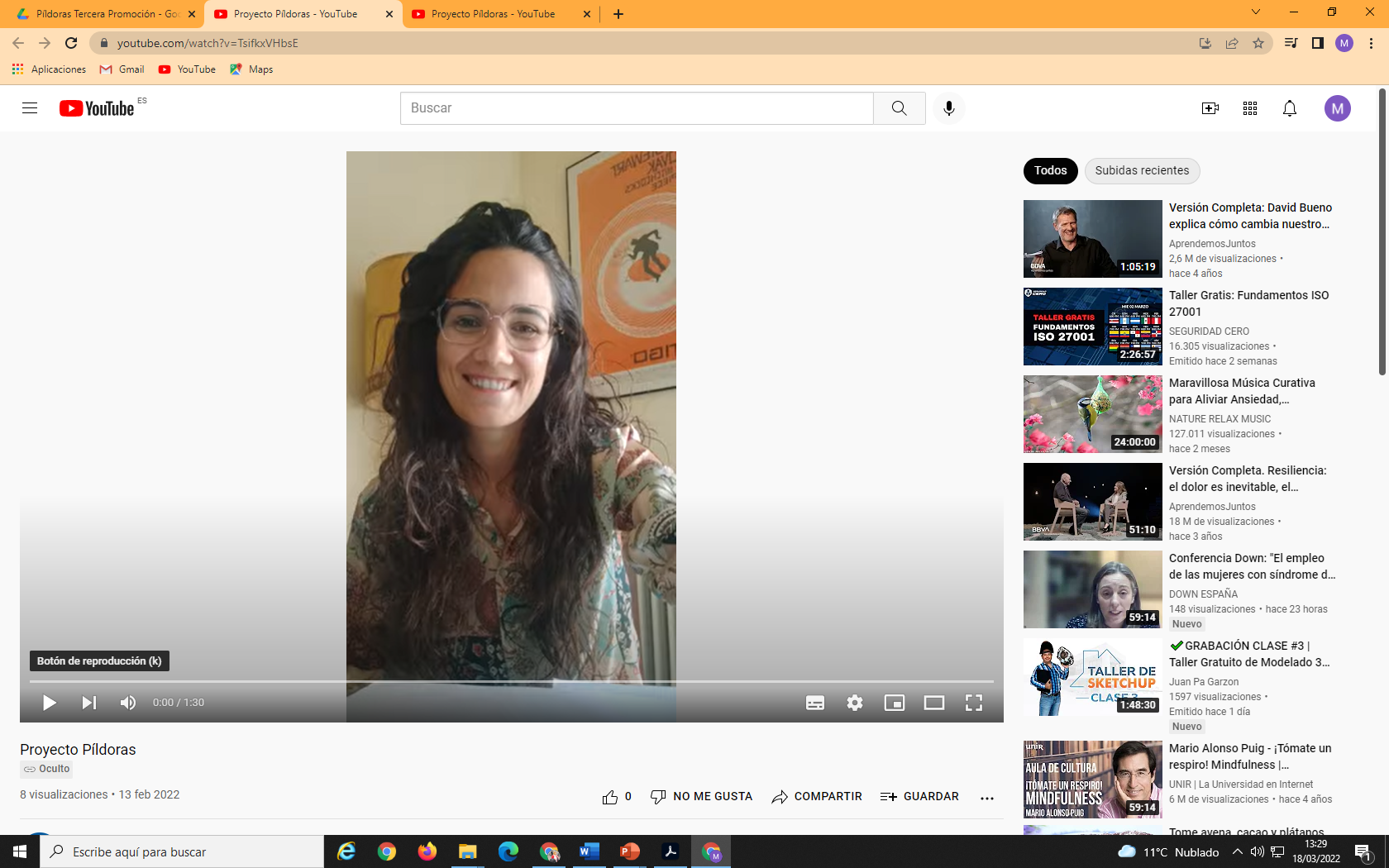 Nerea Brunet Shimano Europe
Sara Ferrandez  BSH
Jana Minguillón SiteMinder
Sonia Pérez Palacios Alimentación